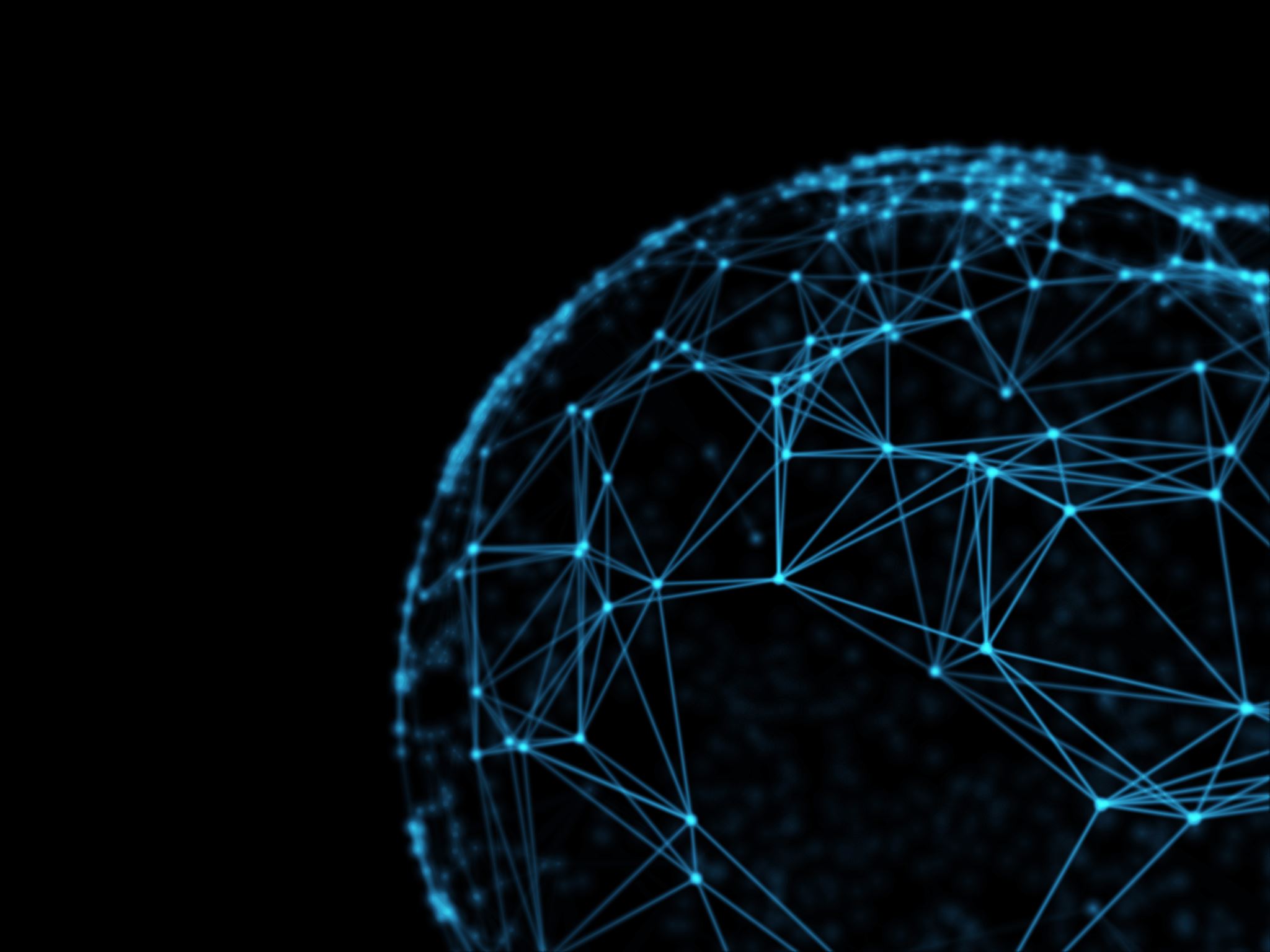 Unified Points System
Kevin Lavigne 
Chadi Hasbani
Andrew Hill
Jonathan Charette
Roman Rovishen
Needs Identification
Current loyalty reward programs tend to exist in big-name companies far more than smaller businesses. With our product, Zafin can democratize loyalty points and increase accessibility to reward programs even further.
Problem Analysis
Current loyalty reward programs tend to exist in big-name companies far more than smaller businesses. With our product, Zafin can democratize loyalty points and increase accessibility to reward programs even further.
User Feedback On Final Prototype
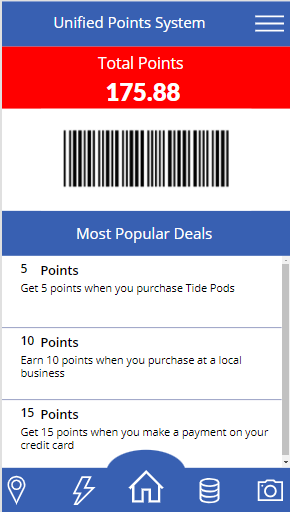 Final Product
After building several prototypes and testing, this is the final product that our team produced. It is a fully functional app interface that converts points and houses features that simulate use in real life.
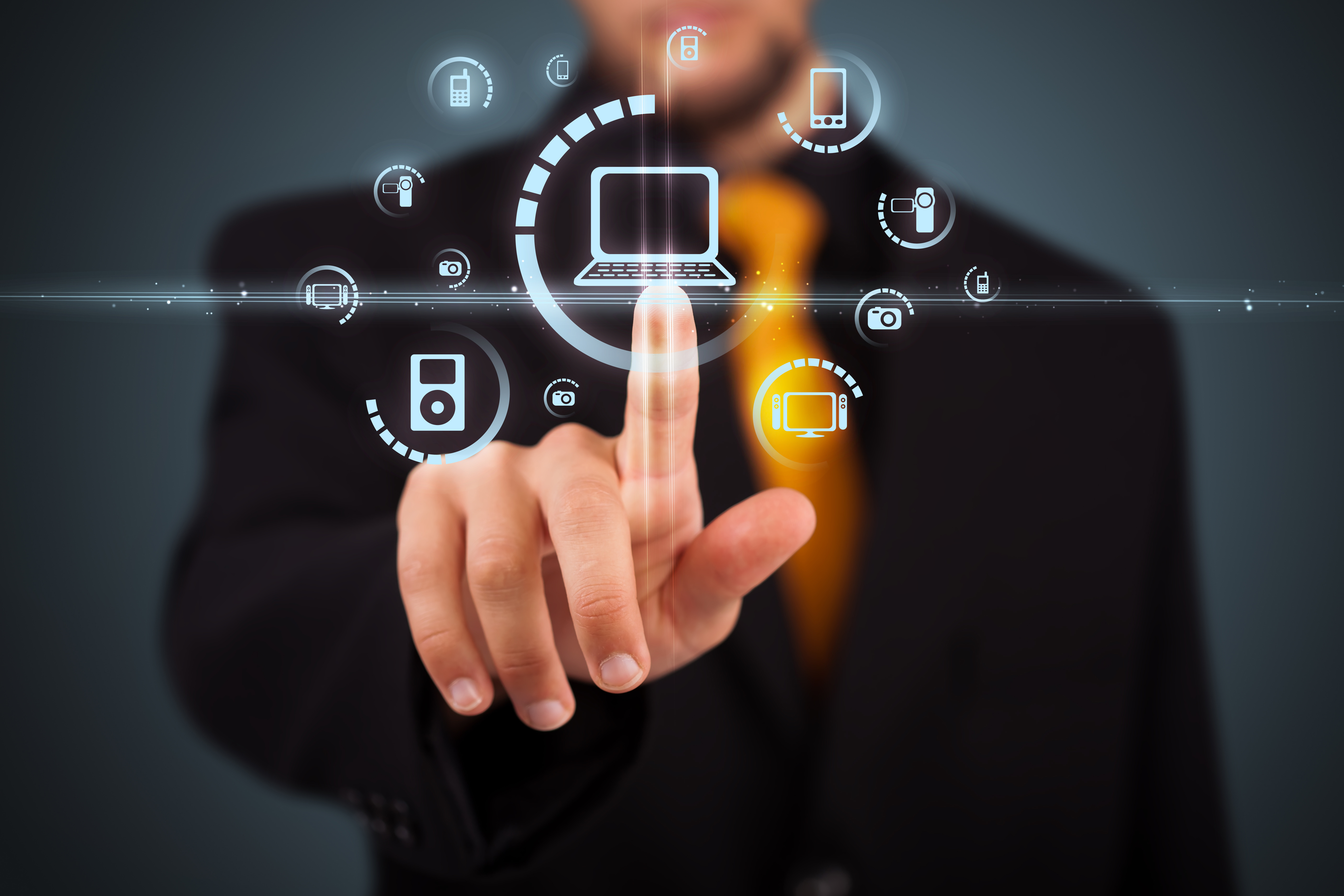 DEMO